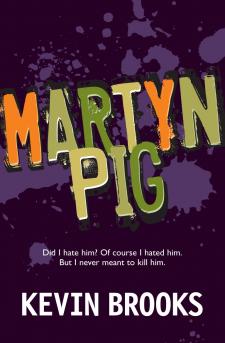 MARTYN PIG
GCSE English Literature 
Unit 1 Exploring Modern Texts
Did I hate him?  Of course I hated him.  But I never meant to kill him.

“It’s hard to know where to start with this.  I suppose I could tell you all about where I was born, what it was like when Mum was still around, what happened when I was a little kid, all that kind of stuff, but it’s not really relevant.  Or maybe it is.  I don’t know.” WEDNESDAY p.7
‘Martyn Pig’ is an example of CRIME FICTION.

At the beginning of a crime narrative an enigma is established.  This is a problem to be solved.
We then follow the ‘hero’ as he or she solves the crime.

*  How do these two excerpts set up an enigma?  What questions do they raise in the reader’s mind?
Setting up the ENIGMA
CONVENTIONS of CRIME FICTION
Which of these does ‘Martyn Pig’ uphold?  Which does it challenge?

Is the book a HYBRID of crime and another genre?

What do you think is the most important generic decision Kevin Brooks made?  Why?
3 key groups of characters: officers of the law, suspects, victims.
The hero is an officer of the law.  
We are made to sympathize with the victim.
Binary opposition: truth/justice VS evil/disorder
Either a closed narrative – we have to wait until the end to find out who committed the crime OR an open narrative – we know who committed the crime from the start.
An unconventional crime novel
Skim back over this section and complete one of the following tasks.
Do you really know what happens in this chapter?

Could you confidently explain what happens in this chapter to someone who hasn’t read the book?
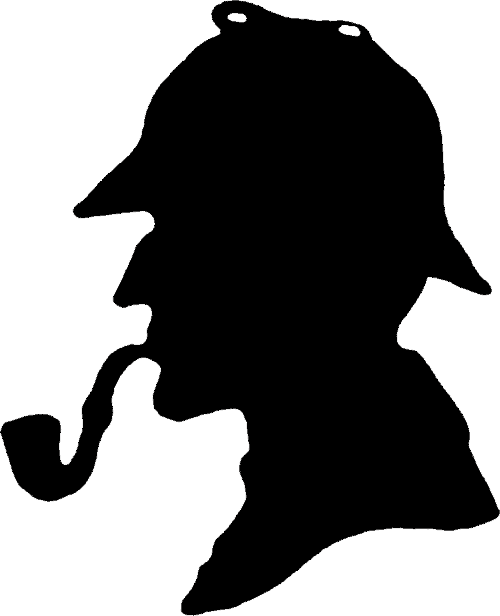 WEDNESDAY: Plot
Draw up character grids for:  MARTYN PIG, WILLIAM PIG, AUNTY JEAN and ALEX.
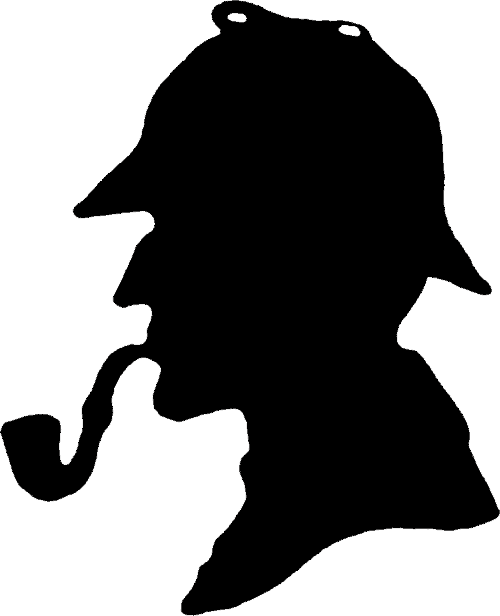 WEDNESDAY: Character
Use these excerpts to fill in at least SIX ideas about MARTYN on your grid.
“It took me a long time to realise that the best way to deal with name-calling is to simply ignore it.  It’s not easy, but I’ve found that if you let people do or think what they want and don’t let your feelings get to mixed up in it, then after a while they usually get bored and leave you alone.” Pg 8
“It all sounded like madness to me.  Too many people, too many buildings, too much noise, too much everything.

It’s there all the time, the sound of too much everything but no one ever listens to it.  Because once you start to listen, you can never stop, and in the end it’ll drive you crazy.” Pg 15
“I thought of telling him that there’s no such thing as the emviroment, but I couldn’t be bothered.  I filled the bin-liner, tied it, and started on another.” Pg 9
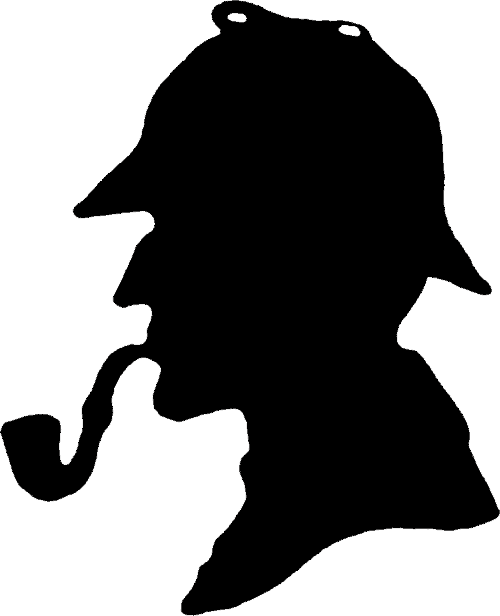 WEDNESDAY: Character - MARTYN
Use these excerpts to fill in at least SIX ideas about MARTYN on your grid.
“What if…I’d thought to myself.  What if I went over and said hello?  Hello, I’m Martyn, welcome to the street.  Something like that.  I could do that, couldn’t I.  It wouldn’t be too hard.  Hi! My name’s Martyn, how’s it going…
Don’t be 	ridiculous.  Not in 	a million years.” Pg 19
“Did I hate him?  He was a drunken slob and he treated me like dirt.  What do you think?  Of course I hated him.  You would have hated him, too, if you’d ever met him… I hated every inch of him.  From his broken-veined, red-nosed face to his dirty, stinking feet.  I hated his beery guts.” Pg 24
“What did I want to be?  I’d never even thought about it.  What did I want to do?  All I wanted to do was something else.  Something that wasn’t what I was doing.  Whatever that was.  Nothing much.  What did I want to be?  What kind of question is that?  What did I want to be? God knows.” Pg 29
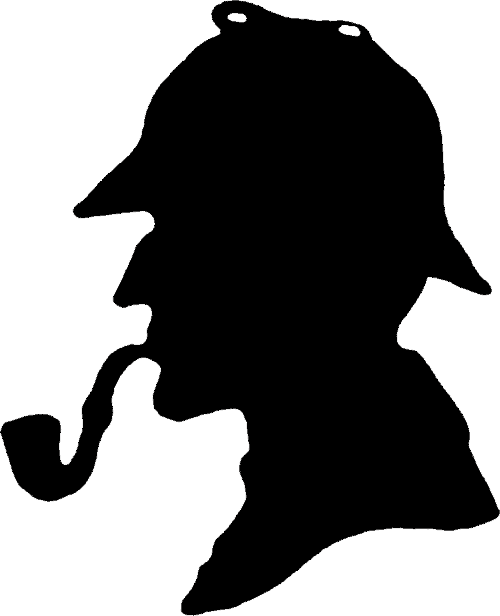 WEDNESDAY: Character - MARTYN
Use these excerpts to fill in at least SIX ideas about WILLIAM on your grid.
“I was in the kitchen filling a plastic bin-liner with empty beer bottles and Dad was leaning in the doorway, smoking a cigarette, watching me through bloodshot eyes.”  Pg 9
“Dad was gazing at his reflection in the glass door, rubbing at the bags under his eyes.  He could have been quite a handsome man if it wasn’t for the drink.  Handsome in a short, thuggish kind of way.  Five foot seven, tough-guy mouth, squarish jaw, oily black hair.  He could have looked like one of those bad guys in films – the ones the ladies can’t help falling in love with, even though they know they’re bad – but he didn’t.  He looked like what he was: a drunk.  Fat little belly, florid skin, yellowed eyes, sagging cheeks and a big fat neck.  Old and worn out at forty.
	He leaned over the sink, coughed, spat, and flicked ash down the plughole.  ‘That bloody woman’s coming Friday.’” Pg 10
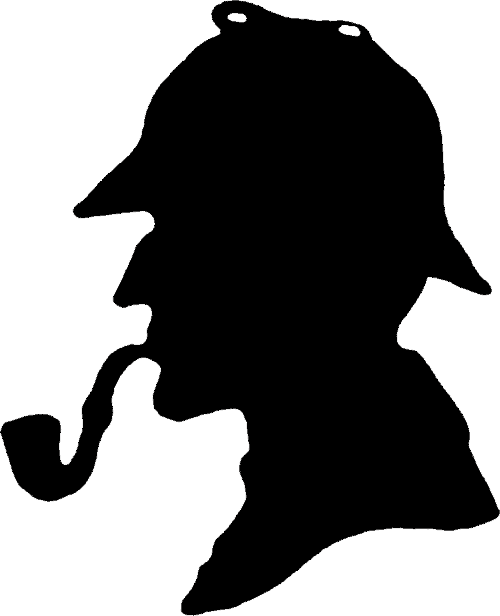 WEDNESDAY: Character - WILLIAM
Use these excerpts to fill in at least SIX ideas about WILLIAM on your grid.
“After he was given notice that Aunty Jean had applied for custody he didn’t so much as look at a bottle for two months or more.  Not a drop.  Not a sniff.  It was remarkable.  He shaved, washed, wore a suit, he even smiled now and then.  I almost grew to like him.” Pg 11

“The day I was officially assigned to Dad’s loving care, he went out drinking and didn’t come back for three days.  When he did come back – unshaven, white-eyed, stinking – he slouched into the kitchen where I was making some tea, leaned down at me, grinning like a madman, and slurred right into my face: ‘Remember me?’
Then he stumbled over to the sink and threw up.” Pg 12
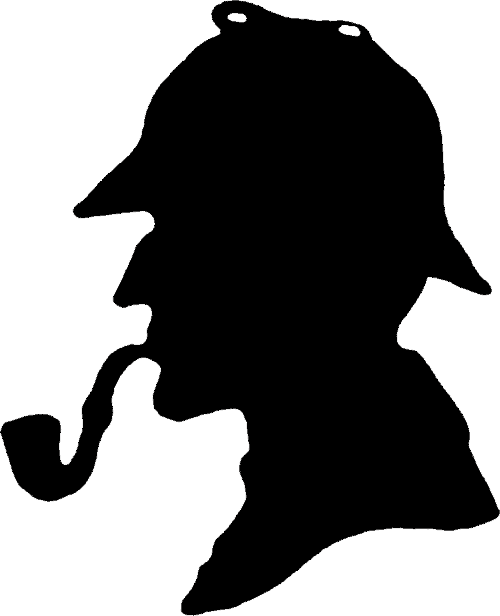 WEDNESDAY: Character - WILLIAM
Use these excerpts to fill in at least SIX ideas about WILLIAM on your grid.
“Halfway down the street I heard a shout – ‘Mar’n!’ – and turned to see Dad leaning out of the bedroom window, bare chested, a cigarette dangling from his lip.
	‘Don’t forget the bloody wasnames,’ he yelled, making a yanking movement with both hands, tugging on two invisible ropes…
He took the cigarette from his mouth, gazed blankly into the distance for a moment, then blurted out, ‘Crackers! Get some bloody Exmas crackers.  Big ones, mind, not them tiny buggers.’” Pg 13
“Creamy-white shaving foam dripped all over the window, great globs of it sliding down the glass and piling up on the windowsill in little soapy mountains.  At first I thought it was some kind of half-arsed attempt at cleaning, but that didn’t make sense because Dad never did any cleaning … and then I got it.  It was supposed to be snow.  Christmas decorations.  
	‘Very nice, Dad,’ I said.  ‘Good idea.’
	‘Yeah, well…’ he said, losing interest.  ‘Best get that stuff put away before it rots.’” Pg 24
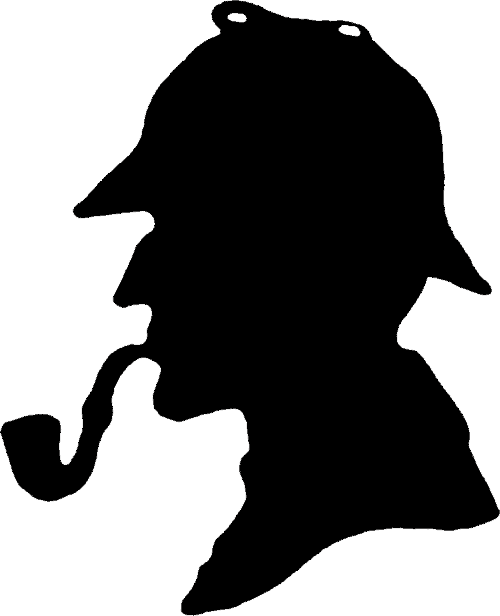 WEDNESDAY: Character - WILLIAM
Use PAGES 10 and 11 to fill in at least TWO ideas about AUNTY JEAN on your grid.
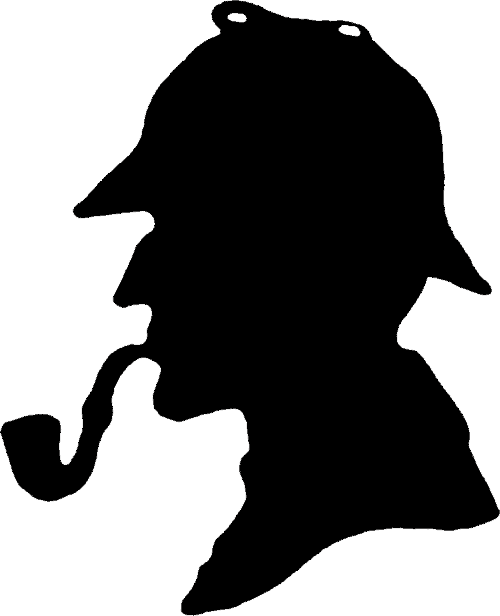 WEDNESDAY: Character – AUNTY JEAN
Use PAGES 16 – 20 and 26 - 30 to fill in at least FOUR ideas about ALEX on your grid.
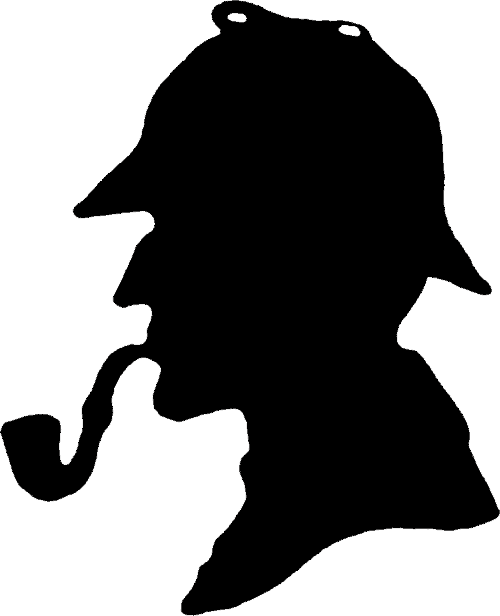 WEDNESDAY: Character – ALEX
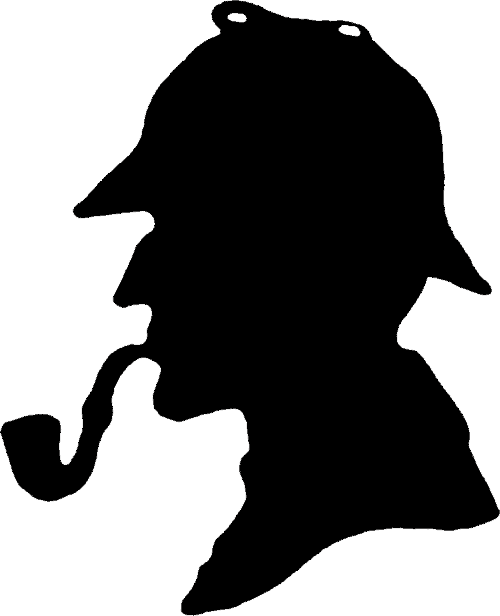 RELATIONSHIP MAP
As we go over each section, collect the clues Kevin Brooks gives us about Alex’s REAL personality!
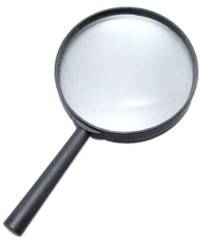 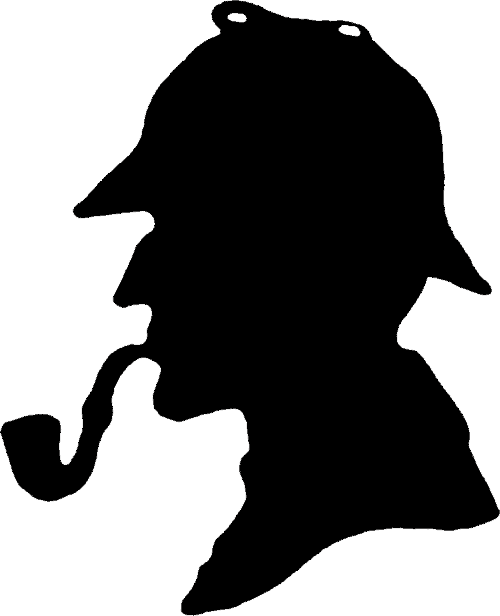 COLLECTING CLUES
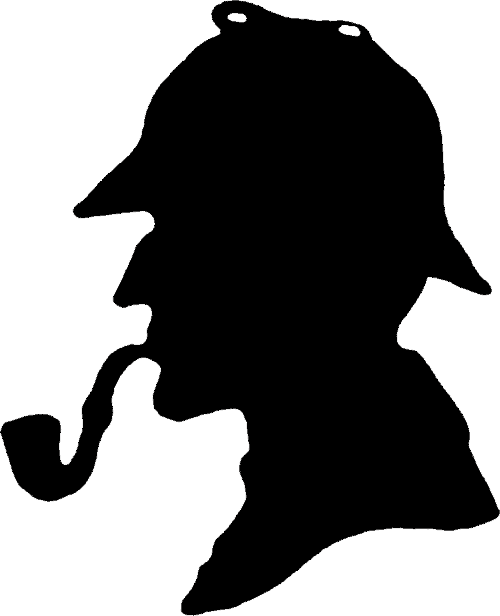 THEMES
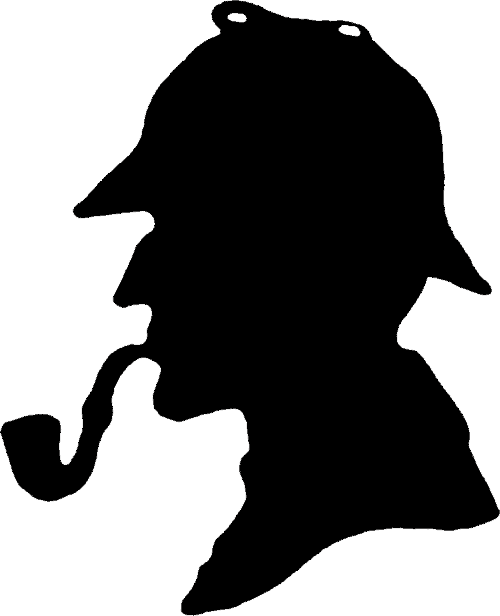 THEMES
SCAN over these pages to add some ideas to your THEME MIND MAP for WEDNESDAY.
Page 10 – Aunty Jean’s relationship with William and Martyn.
Page 11 – the custody battle between Aunty Jean and William.
Page 12 – Christmas at the Pig household.
Pages 14 -16 – Martyn can’t cope with the high street.
Pages 19 and 20 – The contrast between Alex’s relationship with her mum and Martyn’s with his dad.
Pages 30 – 33 Martyn discusses his dad’s alcoholism.
Page 36 – Was it fate?
Page 37 – The reality of death.
Page 38 – Why didn’t Martyn do anything?
Page 41 – Alex makes everything alright…for a moment.
Pages 44 and 45 – Reality sets in.
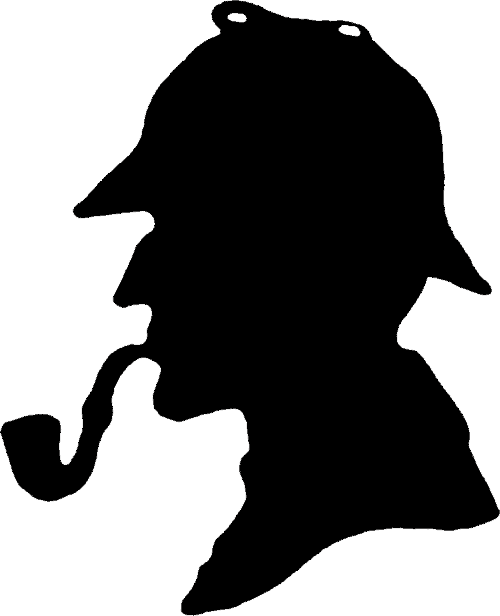 THEMES
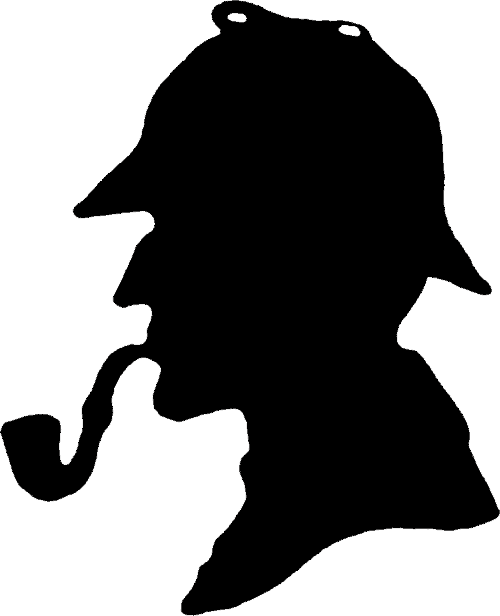 LANGUAGE and STYLE
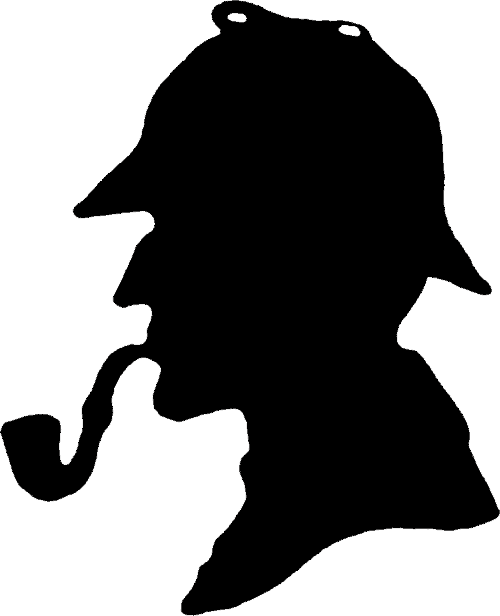 Find examples of the following techniques and add them to your own grid:
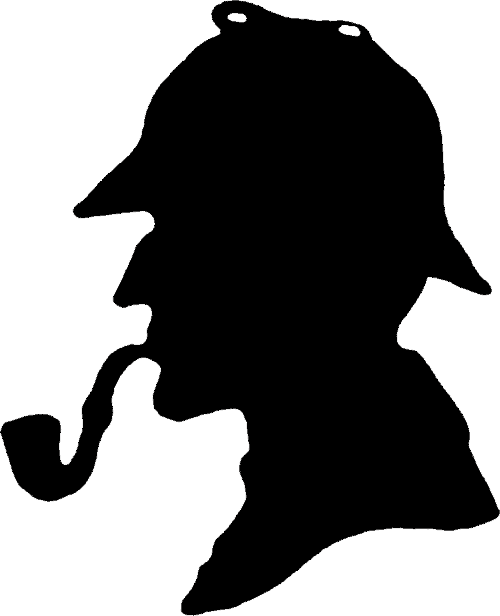 Find examples of the following techniques and add them to your own grid:
Skim back over this section and complete one of the following tasks.  DO NOT DO THE SAME AS LAST TIME!
Do you really know what happens in this chapter?

Could you confidently explain what happens in this chapter to someone who hasn’t read the book?
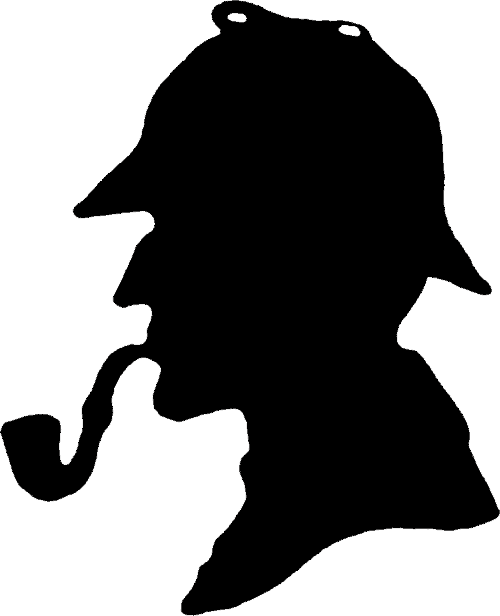 THURSDAY: Plot
Use these excerpts to fill in at least SIX ideas about MARTYN on your grid.
“My reflection looked back at me from the mirror on the wall.
‘What?’ I said.
The head reflected in the  steamed glass was unmoved.  What I saw was a boy who didn’t seem to fit his body.  Thin.  Gawky.  Awkward.  A shock of mud-brown hair, cut in no recognisable style, tired blue eyes, a too-small nose and a crooked mouth with slightly wonky teeth.  I was no beauty.  But then again, I wasn’t exactly a hunchback, either. Odd-looking? Maybe.  But what’s wrong with that?” Pg 48
“’Why didn’t you tell me?’ I shouted.
The wound of my voice, trembling, close to tears, rang out flat and dull in the dead air.  I sat down in the armchair and sighed.  The silence was true.  Dad was never going to tell me anything.  He was just a shape beneath a white shroud.” Pg 51
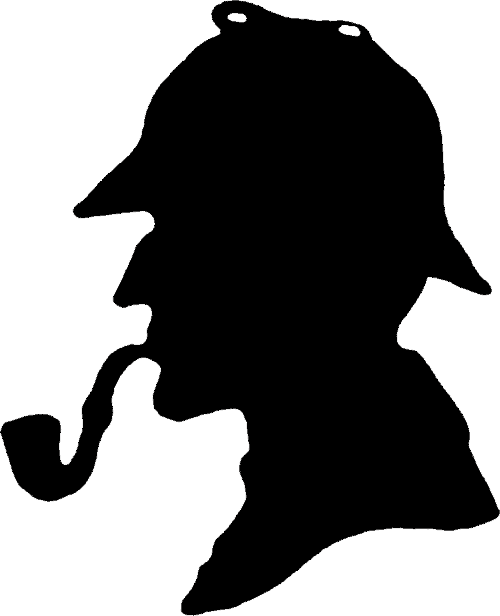 THURSDAY: Character - MARTYN
“Look, he was already dead.  I couldn’t change that.  I didn’t mean it to happen, it just happened.  It happened.  All I was trying to do was make the best of it.  I wasn’t harming anyone.  I wasn’t hurting anybody.  You can’t hurt the dead, can you?  I was just looking out for myself, that’s all.  What’s wrong with that?” Pg 58
“By that time I’d done the washing-up, cleaned the kitchen floor, cleared away Dad’s beer cans from the night before and emptied the ashtrays, hoovered, and sorted out all the washing.  I was sitting in the kitchen when the doorbell rang.  I had the radio on, Radio 4.  I wasn’t really listening but it was nice to hear the sound of quiet voices instead of the local radio racket I had to put up with when Dad was around.”
“’Something uncontrollable welled up inside me.  Like a hurricane.  A whirlwind of unwanted emotions.  She’d betrayed me.  She, Alex.  Alex.  She’d betrayed me.  Me. Can you imagine that?  Can you feel it?” Pg 64
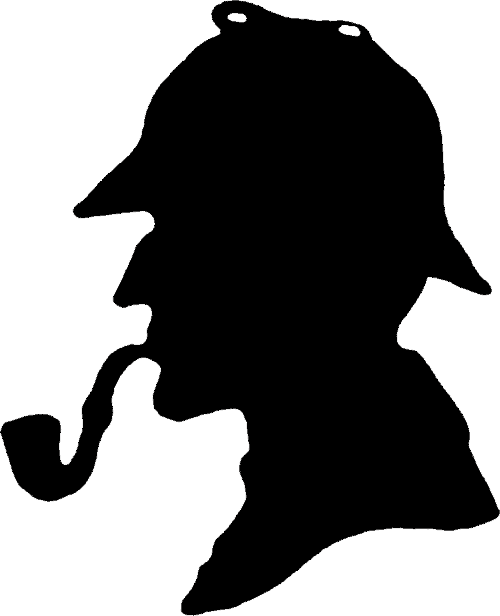 THURSDAY: Character - MARTYN
“You don’t get it.  You think that any of this really matters?  You think I care what happens?  To me, to anybody, to anything?  I know it.  I know. I know that nothing matters.  That’s what makes me strong.  Strength in my own pure weakness.
No, I thought, you can’t hurt me.  But let’s play the game anyway.” Pg 68
“For an instant I thought I saw Alex sitting on the back seat.  I thought I saw her turn and wave, smiling at me.  Then the bus turned the corner and disappeared and I blinked and realised where I was.  In this house.  In this bloody house.  I didn’t have to stay here, did I?  I could go somewhere else.  Get the money, get out of here.  We could go somewhere, me and Alex.  Together.  Anywhere.  We could-” Pg 62
“My mind was remarkably clear.  I could see all the possibilities, I understood the probabilities, I’d calculated the odds.  I felt alive, as if this was what I was born to do.” Pg 72
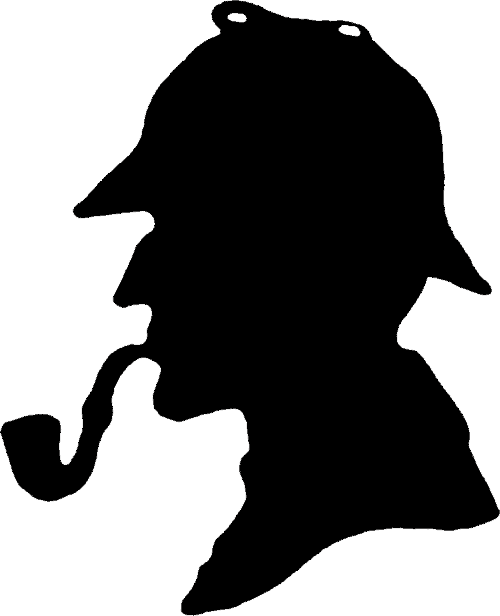 THURSDAY: Character - MARTYN
Use these excerpts to sketch WILLIAM’s room.  Annotate your drawing to explain what these objects tell us about him.
“Dad liked to order things from catalogues.  Gardening equipment, tools, pens, radios, Elvis Presley clocks, shirts, hats, anything.  When the stuff was delivered he’d hide upstairs so the delivery man would have to leave whatever it was round the back and Dad wouldn’t have to sign for it.  Then he’d claim that he never received what he’d ordered and he’d sell the stuff down the pub.” Pg 50
“Dad’s room was a heap.  Curls of wallpaper peeled from the walls revealing old layers of sick-yellow paint.  Magazines littered on the floor, mostly girly mags and copies of Exchange & Mart.  A few paperback books, too – Westerns, stupid romances.  I kicked them into a pile.  The bed – a big high thing with a solid wood headboard – was unmade and smelled unwashed.  Bits of broken biscuits and breadcrumbs lay scattered beneath the duvet and three whitish pillows were scrunched up against the headboard, each one discoloured with the stain of Dad’s hair oil.” Pg 52
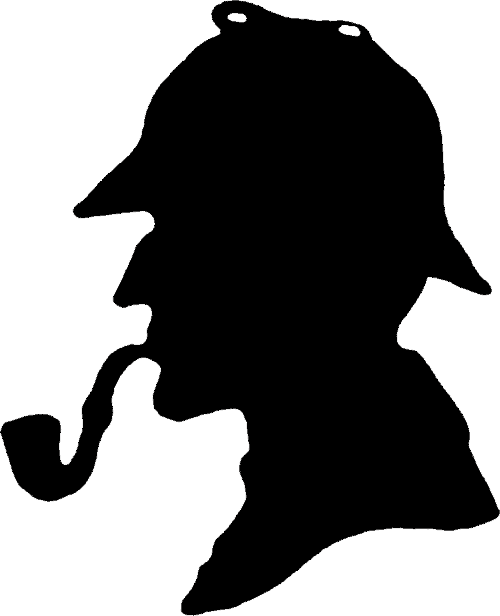 THURSDAY: Character - WILLIAM
THINK ABOUT THE DIFFERENCE BETWEEN WILLIAM and MARTYN’S ROOMS.  WHAT DOES THIS TELL US ABOUT BOTH OF THEM?
“There was one from a woman called Maeve.  Stapled to the top was a cutting from a lonely hearts magazine: EASY GOING 50’s FEMALE, slim and attractive, seeks younger male, 35-40, for dances and drinks.  Photo appreciated. The letter from Maeve thanked Dad for his offer, but no thanks.” Pg 53
“There was empty space all around him, as if no one wanted to get too close.  An exclusion zone.  Even Mum was leaning away from him as he lurched towards the camera with a boozy leer on his face stabbing into the wedding cake with a long carving knife.” Pg 54
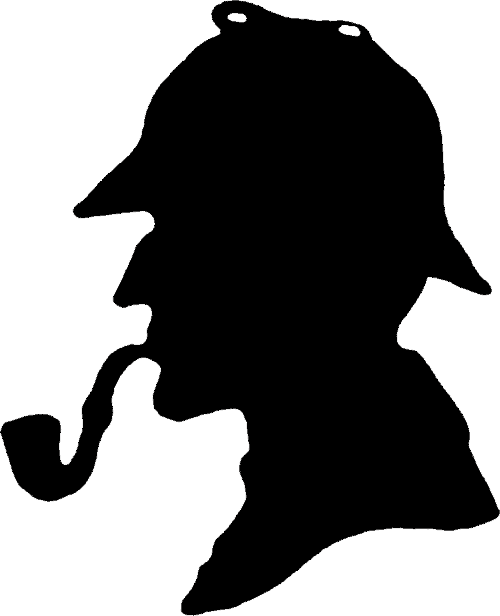 THURSDAY: Character - WILLIAM
Draw Alex but show her as TWO separate people.  The one Martyn sees and the real Alex.  Use these excerpts and your own ideas to annotate your drawing.
“It was hard to tell if she was joking or not.  Her face looked serious, but she could have been putting it on, acting stupid to trap me into correcting her.  She did that sometimes.  Then when I did correct her she’d smile to show me she was putting it on, and I’d feel stupid for having believed she could be so stupid…” Pg 61
“She stared at me with those big brown eyes.  It was impossible to tell what she was thinking.” Pg 56
“I turned to face Alex.  For the briefest of moments I didn’t recognise her, she was a stranger.  But almost immediately the illusion lifted.  It must have been the light or something.” Pg 56
“I felt Alex’s eyes watching me.  We looked at each other.  I saw uncertainty in her face.  Fear, perhaps.  Or was it something else?  Understanding? A silent suggestion?” Pg 70
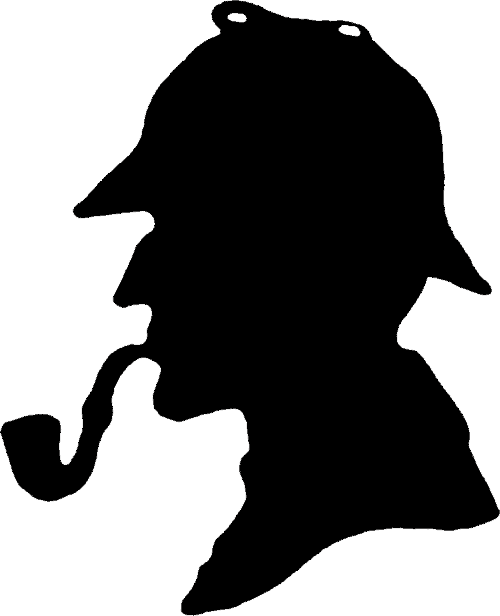 THURSDAY: Character - ALEX
Add a speech bubble for each character expressing how THEY feel about Martyn.
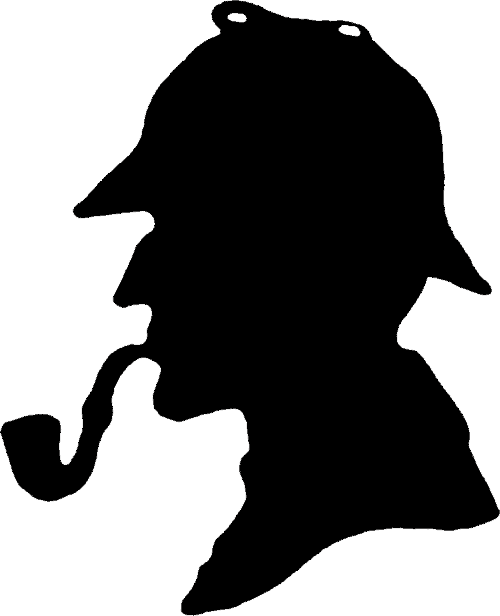 RELATIONSHIP MAP
Skim back over this section and complete one of the following tasks.  DO NOT DO THE SAME AS LAST TIME!
Do you really know what happens in this chapter?

Could you confidently explain what happens in this chapter to someone who hasn’t read the book?
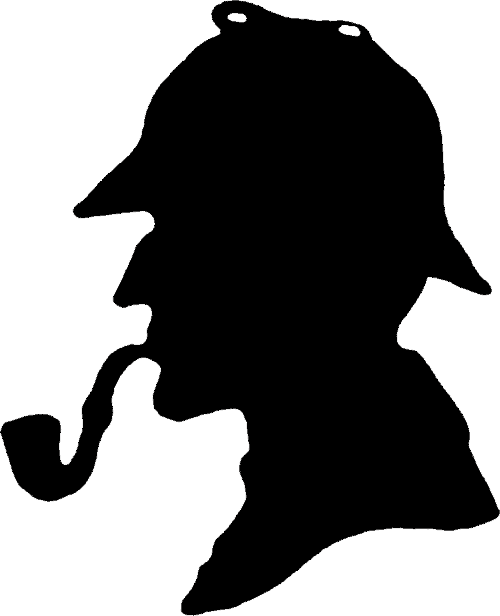 FRIDAY: Plot
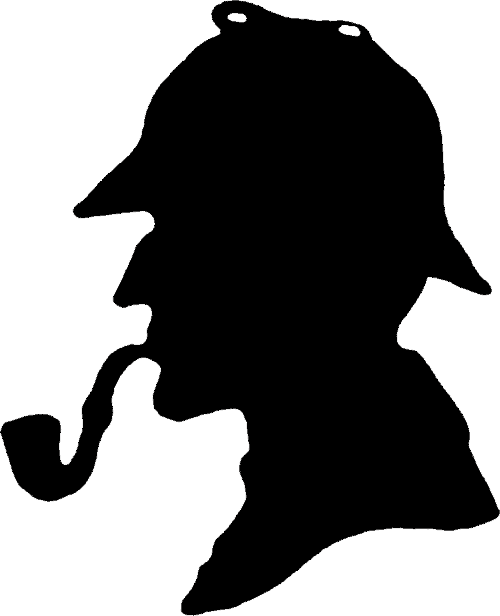 THEMES: Thursday and Friday
SCAN over these pages to add some ideas to your THEME MIND MAP for THURSDAY and FRIDAY
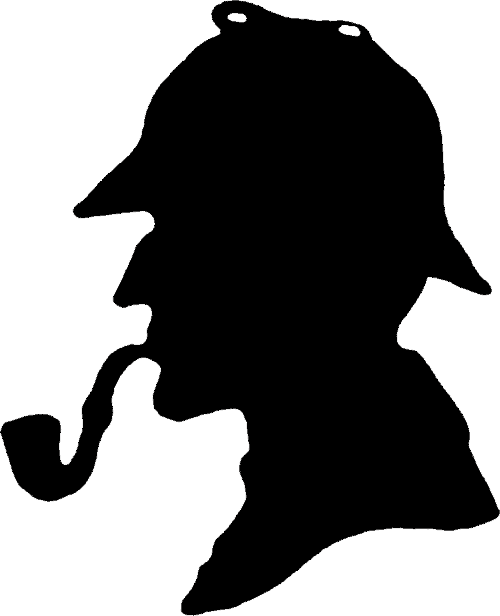 THEMES: Thursday and Friday
SCAN over these pages to add some ideas to your THEME MIND MAP for THURSDAY and FRIDAY
Brooks keeps inserting descriptions of Martyn’s surroundings into the
narrative.  Why?
Draw the view from his window.  Annotate your drawing with details from
the book.
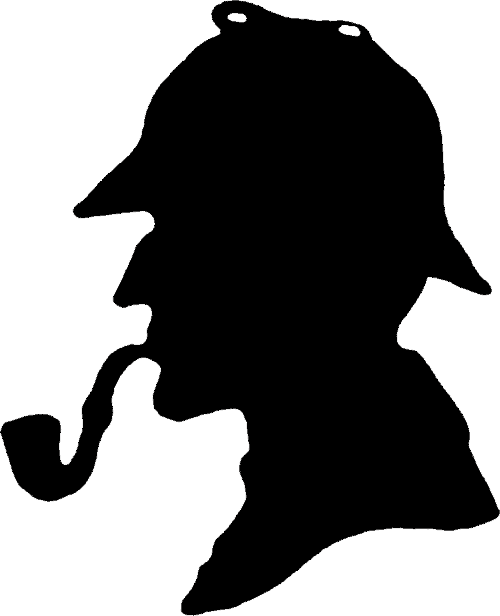 THEMES: Thursday and Friday
This chapter is STRUCTURED in TWO very different HALVES.
Create your plot summary in a table like this and be very clear about where you think the divide is:
Now look carefully at the two halves.  What happens in each?  Can you draw any oppositions?  Why do you think Brooks did this at this particular point mid-way through the novel?
Do you really know what happens in this chapter?

Could you confidently explain what happens in this chapter to someone who hasn’t read the book?
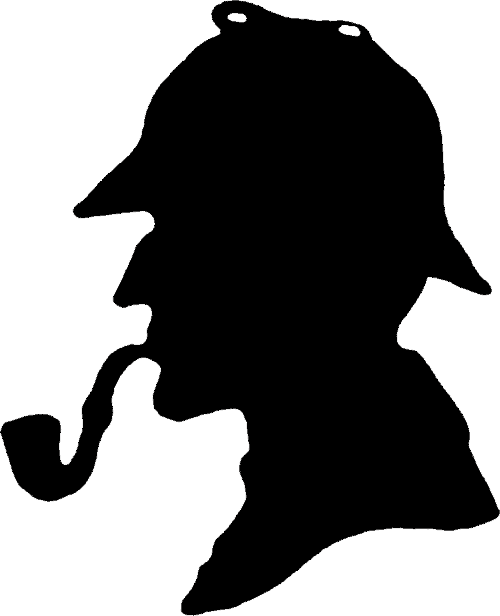 SATURDAY: Plot
PAGE 99:  “The morning arrived cold, dull and heavy… TO … Happy Christmas.”
How is the idea of Christmas used again here?
What is the effect of the short sentence at the end?
How is auditory appeal used?
What is the effect of the dialogue?
How do Martyn’s surroundings reflect what is going on in his life?
Close analysis of key passages:
*  Close read the following passages looking for interesting CHARACTER and THEMATIC developments and interesting uses of STYLE (refer back to your theme and style notes to help!
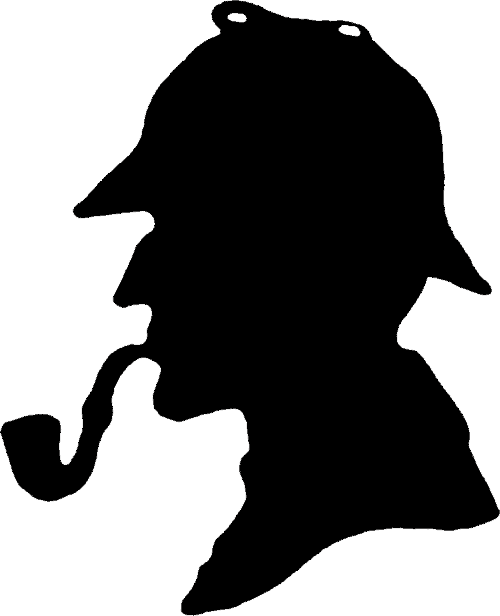 SATURDAY: Character, Theme and Style
PAGE 101/102:  “The beach is about twelve miles away… TO… Salty, fresh, clean.”
What is the symbolic importance of the island?  Why is it important that it is intermittently connected to the mainland?
How does Brooks use colour to describe this scene?  Why?
What is the effect of the final pattern of three?  What does this feeling contrast for Martyn and for the reader?
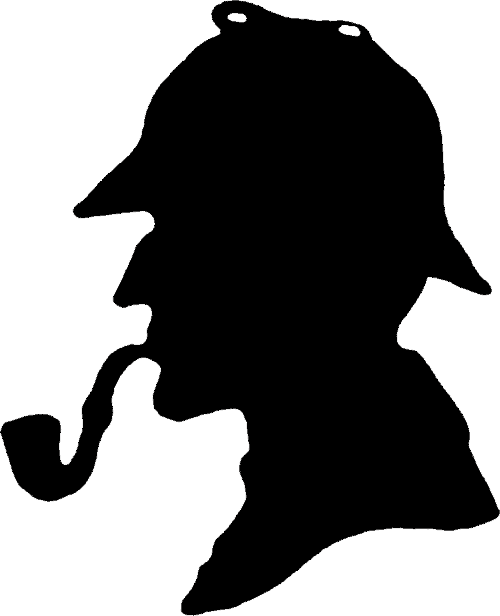 SATURDAY: Character, Theme and Style
PAGE 102/103:
“It felt strange being out of the house… TO …but I did.”
AND
PAGE 103/104:
“I sat back and closed my eyes…TO…’You getting off, or what?’”
How does this passage link back to Martyn’s conversation with Alex about ambition?
What is the effect of the short sentences on page 102?  What do they highlight about Martyn?
Why does Brooks contrast the beaches of Greece and Majorca with this one?
What more do we learn about Martyn’s past and what his father was like?
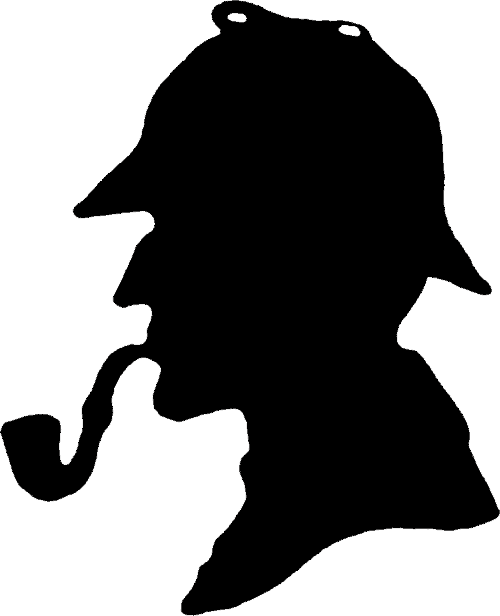 SATURDAY: Character, Theme and Style
PAGE 104/105: “The sky was dark and heavy…TO…Nothing much at all.”
How is the power of three used as Martyn steps onto the beach?
What is the effect of Brooks’ cinematic description in this passage?
Find and highlight Brooks’ use of numerous adjectives (often in lists).  What is the effect of this device?  How does it help connect us to Martyn?
How is the reality of death foregrounded in this passage?  Why do you think Brooks has done this?
What effect does the snow have on the scene and Martyn when it starts to fall?  How does it link to the theme of dreams vs reality?
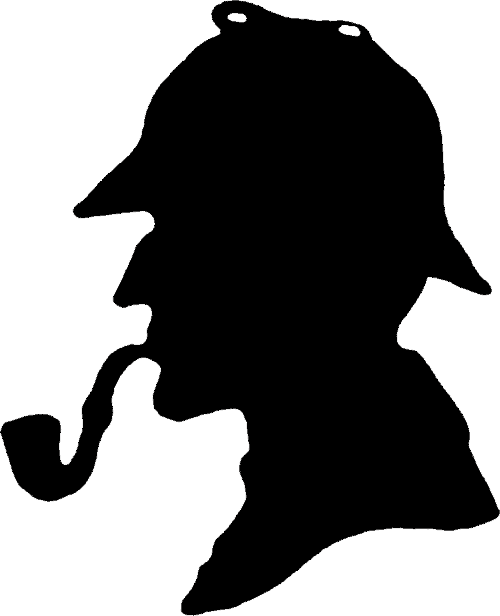 SATURDAY: Character, Theme and Style
PAGE 105-111
How does Brooks use language to portray Martyn losing grip on reality?
What happens to time out on the beach?  Why is this important at this moment in the structure of the story?
What happens to Martyn’s sense of hope on page 107?  How does Brooks use language and structure to emphasise the importance of this moment?
What hallucinations does Martyn have on page 108?  How do they affect him?  What do they symbolise?
How does Brooks use language to show that Martyn’s survival instinct has kicked him back into reality on page 108/109?
What is Martyn FIGURATIVELY battling against on page 109?  How does Brooks use language to show how much of a struggle it is?
How does Brooks use language on page 110 to show that Martyn has regained his control and grip on reality?
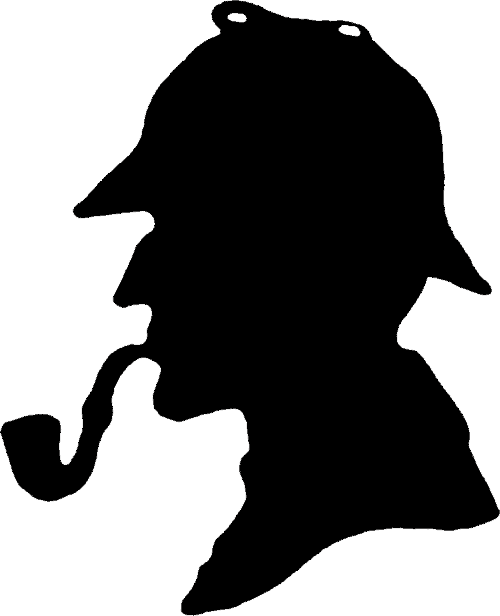 SATURDAY: Character, Theme and Style
Saturday is a PIVOTAL chapter in the novel ‘Martyn Pig’ because…
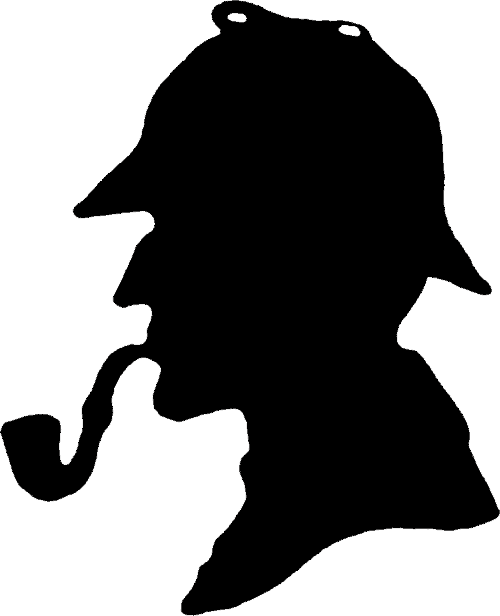 SATURDAY
Look at both your grade AND the targets I have set you.
Scan back over your work and look for:
Any SPAG mistakes I have highlighted.  Can you see what you did wrong?
Moments where you COULD have met some of your targets (by building on your explanation, analysing Brooks’ style/language devices etc).
If you didn’t do the exam on FRIDAY you SHOULD take the questions and have a go!

If you didn’t hand it in you are a DORK.

If you only wrote 2 paragraphs… HELLO?!?!?!?!?
Practice Exam REFLECTIONS
The macabre = something that is disturbing usually connected with death or the fear of death.  Gruesome description, atmosphere of doom.
Where else in the novel does Brooks use the macabre?
Find THREE quotes from ‘Saturday’ that are macabre.
Why does Brooks use the macabre in the novel?  How does this link to the themes of:
Death
Fantasy vs Reality?
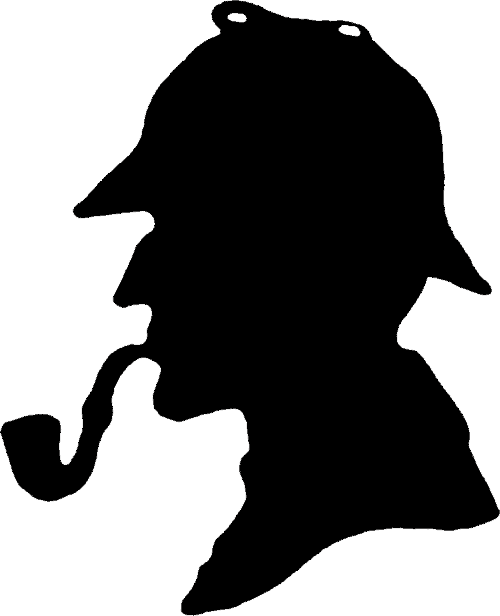 SATURDAY: Style
Key thematic moment: MORALITY and JUSTICE
Scan back over Martyn’s narrative on page 132.
How does it develop the theme of morality and justice?
Do you agree with Martyn?
Pick THREE lines from this passage that best exemplify the moment.
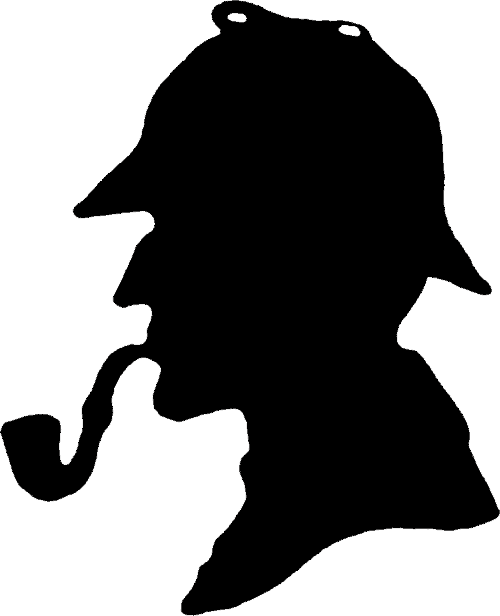 SATURDAY: Theme
Skim back over this section and re-write it into TWO PARAGRAPHS.
INTERLUDE =  a break or intervening episode.
Why do you think Brooks wrote this short chapter at this stage of the novel?
How does it develop Martyn’s character?
Which themes does it develop?  How?
Do you really know what happens in this chapter?

Could you confidently explain what happens in this chapter to someone who hasn’t read the book?
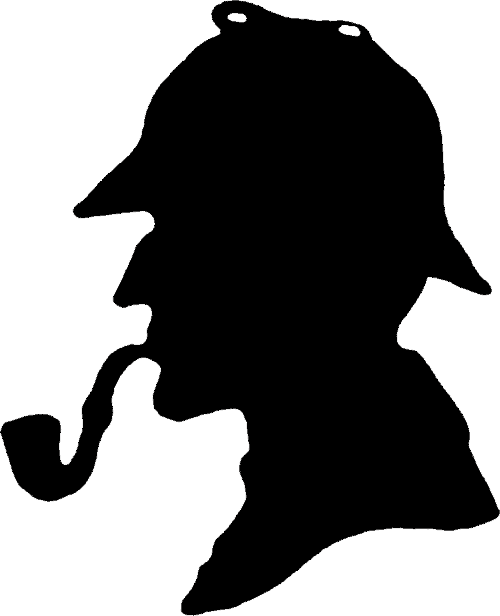 SUNDAY: Plot
The connection between the novel and CRIME FICTION is very clear in this chapter.
CRIME NOIR = a genre of writing mostly associated with detective novels.  It depicts violent crime in a ‘matter-of-fact’, bluntly realistic way.
FILM NOIR = a genre of cinema that was popular in the 1940s and 1950s.  These films always had a dark, shadowy, pessimistic mood and featured a femme fatale, a female character who would bewitch and beguile the naive male lead with her beauty and charm and then betray him and ruin his life!
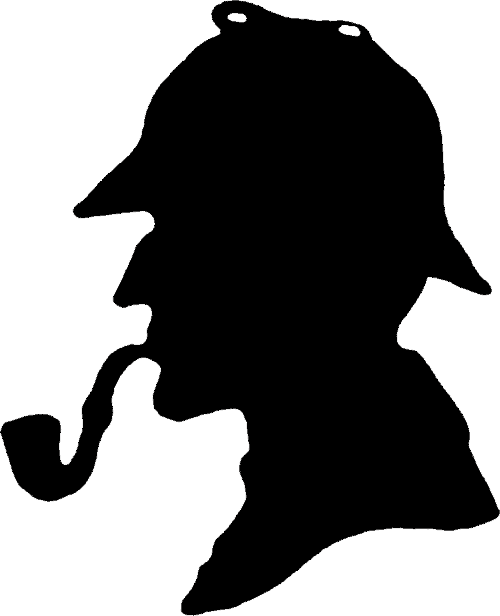 SUNDAY: Style
How do these genres LINK to the novel?
Skim back over this section and complete one of the following tasks.
Do you really know what happens in this chapter?

Could you confidently explain what happens in this chapter to someone who hasn’t read the book?
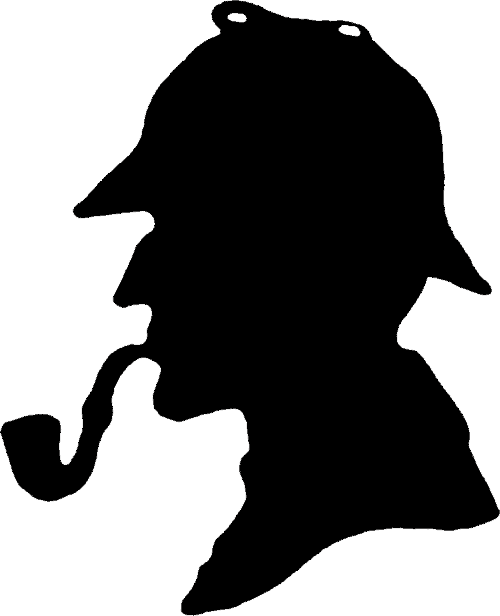 MONDAY: Plot
1. Understand (remember) what happens in the chapter ‘Monday’.
2.  Analyse the structure of the chapter and the effect it has on the whole narrative.
3.  Analyse Brooks’ use of symbolism to foreshadow what is to follow.
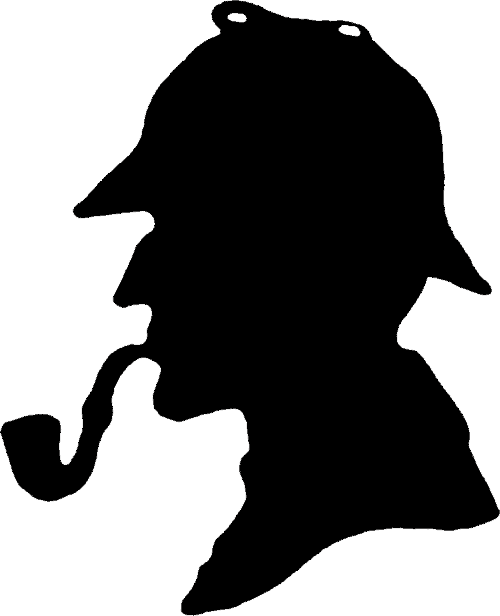 OBJECTIVES for TODAY
Put these in order to create a STRUCTURE DIAGRAM of the CHAPTER ‘MONDAY’:
Martyn remembers killing a bird as a child and the guilt he still feels suggesting that he can’t just ‘bury’ his Dad and get over it so quickly.
Martyn hears Dean’s motorbike engine suddenly disappear.  Alex turns up with black on her fingers.
Martyn is strong and in control as he easily deals with Dean.  Too easily?
With the house free of jumble, Martyn feels calm, relaxed and in control.
Martyn describes Alex as perfect and has a flashback to ‘Wednesday’.  But Alex doesn’t look back.
Next door’s cat is set ‘amongst the pigeons’ foreshadowing what is about to follow.
Alex seems distracted and apologises to Martyn.  She is more tactile than usual.  Martyn notes that she is really changeable but just puts it down to her being odd.
Martyn thinks about what happens when he is sleeping.  The description of the world under a ‘black dome’ of sky and the idea that ‘something must see it all’ gives a sense of foreboding.
Alex and Martyn play Scrabble like everything is normal.  Martyn asks Alex to go away with him.
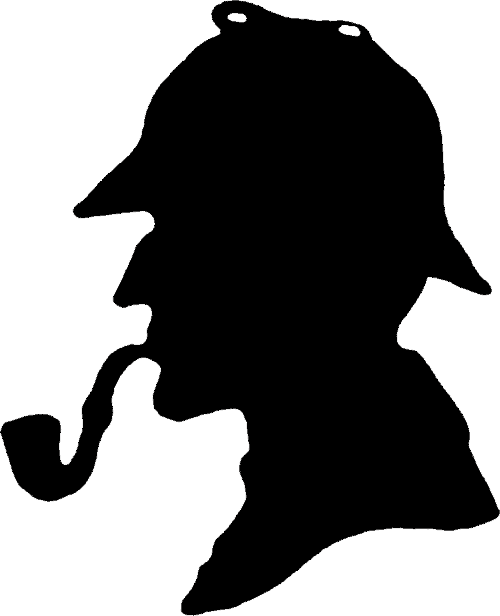 The snow begins to fall heavily.
One line paragraph.  Alex is gone forever.
MONDAY: Structure and Style
Close read the following quotations:
 P. 149 from, ‘Birds huddled together on the wall…’ to ‘A cat? Dog? Air rifle?’
P. 149/150 from, ‘I killed a bird once…’ to ‘I didn’t forget it.’
P. 150/151 from, ‘The half-tailed pigeon was gone now…’ to ‘and it scarpered.’
P. 162 “He was paler than a dead fish.”
How are animals used as metaphors for characters? 
How are these animals used to foreshadow events?  
How are the events with the birds symbolic?
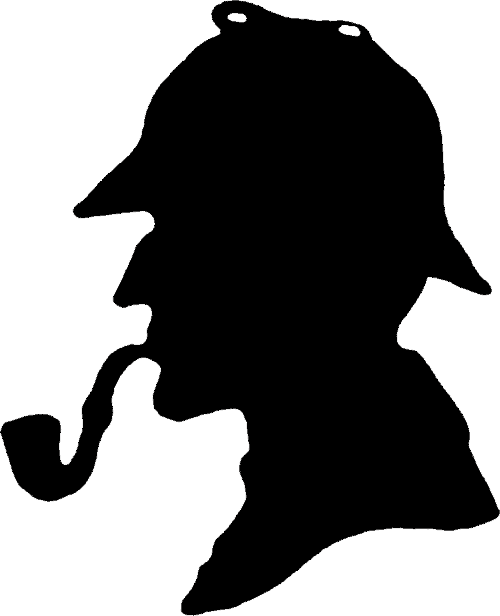 MONDAY: SYMBOLISM
Brooks skillfully uses structure and symbolism in ‘Monday’ to…

Structurally he…
Animals are used to…
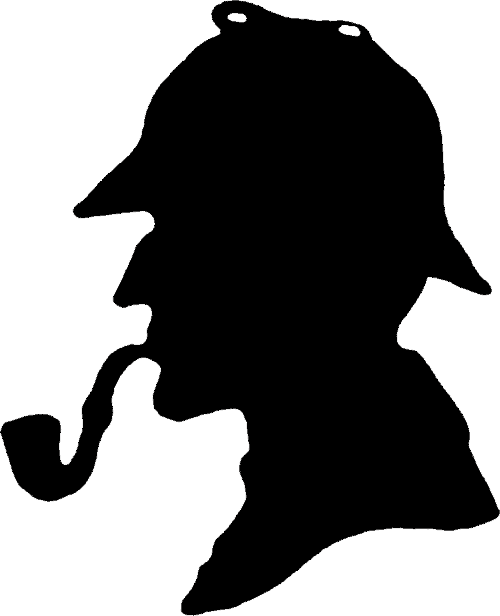 MONDAY:  STRUCTURE and STYLE
Skim back over both sections and complete one of the following tasks.
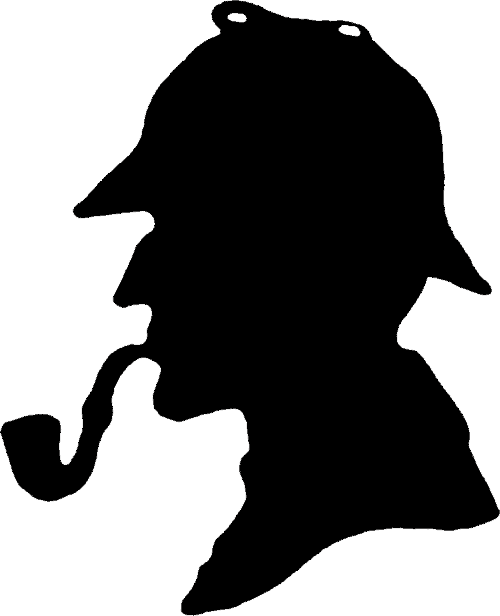 TUESDAY and CHRISTMAS DAY: Plot
Scan back over P. 175 – 181.
What techniques does Brooks use to bring Martyn’s realisation of Alex’s betrayal to life?
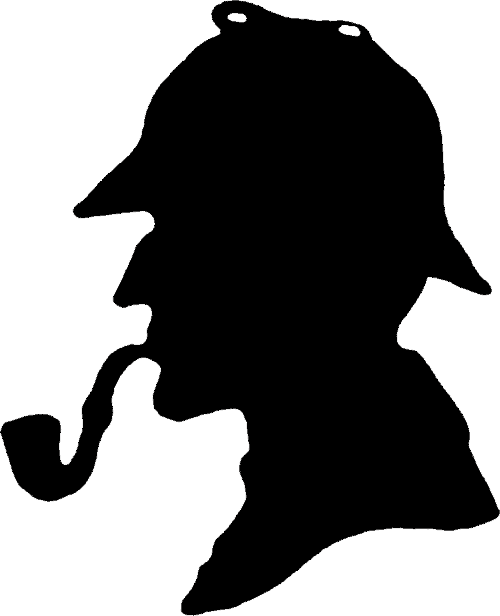 TUESDAY : LANGUAGE and STYLE
Scan back over P. 187.
Why does Brooks include this passage of cinematic description at this point in the novel?

How has he used short paragraphs and sentences?  What effect do they have on this moment?
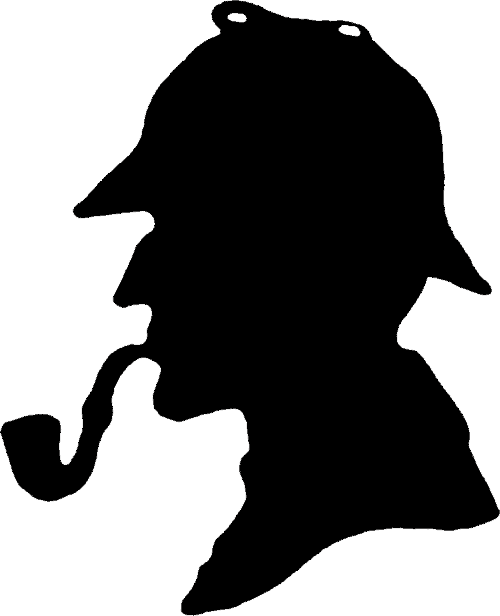 TUESDAY : LANGUAGE and STYLE
Scan back over P. 208 – P. 211.
How is dramatic irony used in this chapter?

How is the image of light used in the final paragraph of the chapter?

How has Brooks used sentence and paragraph structure to conclude his novel?

Why do you think he finishes the main part of his novel in this way?
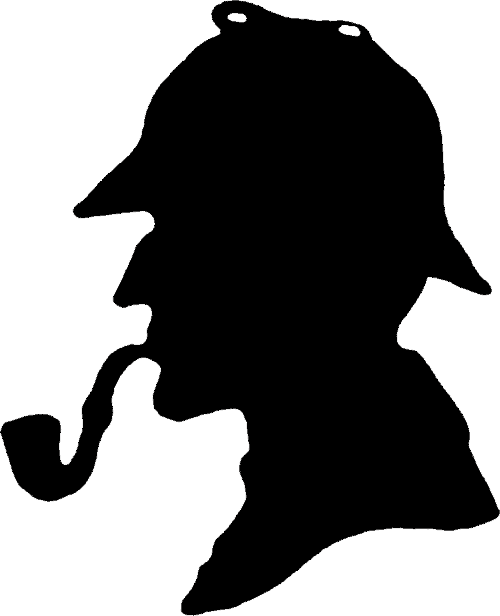 CHRISTMAS DAY: LANGUAGE and STYLE
What is life with Aunty Jean like?  Does Martyn really hate her?  What does he complain about?  How does this compare to his life with and thoughts about his Dad?  Collect some quotes to support your answers.
What does William’s funeral reveal about him?  In what way does it prove that Martyn in an unreliable narrator?
How does the letter and Martyn’s comment about being a hero bring back the idea of fantasy vs reality?
Why did Brooks choose to end the whole novel with THAT line?
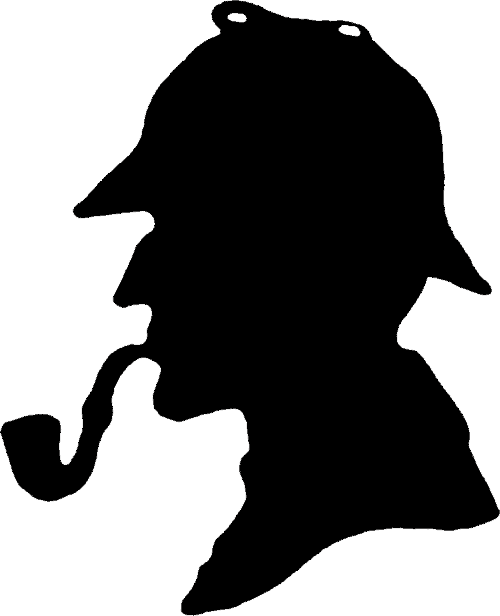 EPILOGUE: CHARACTER
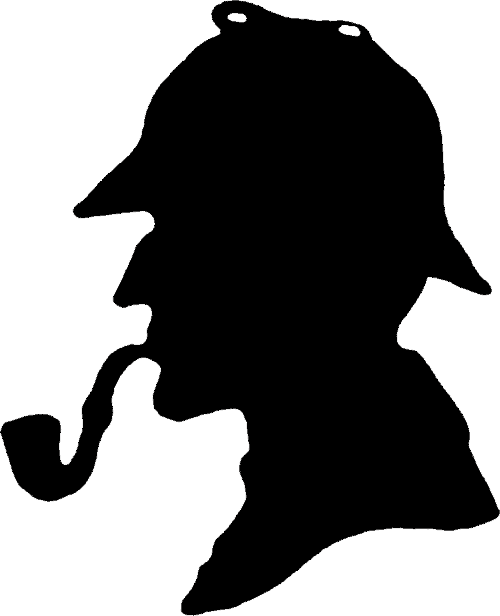 THEMES: Development
Use your Chapter summaries and notes to trace the development of ONE
key theme across the whole novel.
Christmas Day
Wednesday
Epilogue
Theme is established:
Theme is developed:
Theme is concluded:
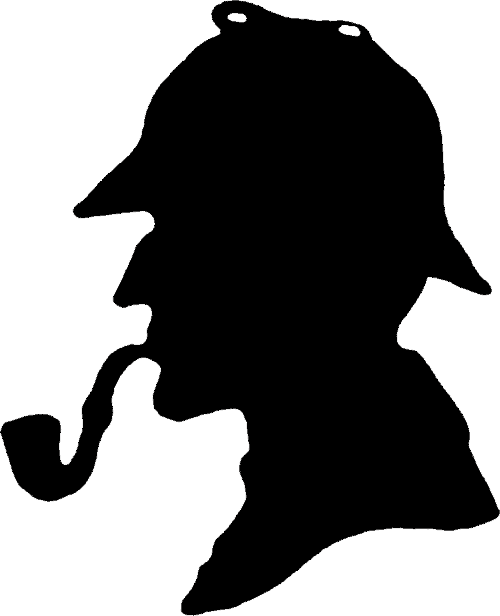 THEMES: Development